PEMASARAN JASA PUSDOKINFO
3 SKS
Pengampu: Widodo
Email: widodo@uns.ac.id
Email: widodohartowijoyo@yahoo.com
08562 999 385
WebBlog: widodo.staff.uns.ac.id
Tujuan Pembelajaran
Mahasiswa mampu memahami arti,  prinsip-prinsip dan peran pemasaran jasa perpustakaan, dokumentasi dan informasi, serta mampu mengidentifikasi peluang pasar dan perilaku konsumen.
Mahasiswa mampu membuat perencanaan kegiatan pemasaran perpustakaan, dokumentasi dan informasi. 
Mahasiswa dapat membuat media pemasaran  jasa perpustakaan, dokumentasi dan informasi. 
Mahasiswa dapat mengembangkan rekomendasi pemasaran layanan perpustakaan, dokumentasi dan informasi.
UKD 1
UKD 2
UKD 3
UKD 4
Penilaian
UK1: Tertulis individu
UK2: Tugas kelompok
Uk3: Tugas kelompok
UK4: Seminar (kelompok): Pemasaran PusDokInfo
Perencanaan Perkuliahan
PERTEMUAN IArti dan Prinsip-prinsip Pemasaran
Sumber Rujukan:
Konsep Dasar Pemasaran dari http://elearning.upnjatim.ac.id/courses/01012/document/Manajemen_Pemasaran.doc?cidReq=01012, diakses 7 Agustus 2012, jam 08.00.
Marketing of Library and Information Services in Global Era: A Current Approach dari http://www.webology.org/2008/v5n2/a56.html, diakses 6 Agustus 2012, jam 08.00.
Marketing dari http://www.businessdictionary.com/definition/marketing.html#ixzz22k5sLkKQ, diakses 6 Agustus 2012, jam 08.10.
Marketing dari http://dictionary.reference.com/browse/marketing, diakses 6 Agustus 2012, jam 08.15. 	
Marketing dari http://en.wikipedia.org/wiki/Marketing, diakses 6 Agustus 2012, jam 08.25.
Sharma, Ajay Kumar . Marketing and Promotion of Library Services. dari http://crl.du.ac.in/ical09/papers/index_files/ical-79_73_172_2_RV.pdf, diakses 7 September 2012, jam 13.50.
Definisi Pemasaran (Marketing)
mar·ket·ing
noun 
the act of buying or selling in a market. 
the total of activities involved in the transfer of goods from the producer or seller to the consumer or buyer, including advertising, shipping, storing, and selling. (http://dictionary.reference.com/browse/marketing)
Definisi Pemasaran (Marketing)-Lanjutan
Marketing: The management process through which goods and services move from concept to the customer. As a practice, it consists in coordination of four elements called 4P's: (1) identification, selection, and development of a product, (2) determination of its price, (3) selection of a distribution channel to reach the customer's place, and (4) development and implementation of a promotional strategy. (http://www.businessdictionary.com/definition/marketing.html#ixzz22k5sLkKQ)
Proses manajemen di mana barang dan jasa tersampaikandari kosep ke pelanggan. Dalam praktek, pemasaran terdiri dalam koordinasi empat elemen yang disebut di 4P: 
 identifikasi, seleksi, dan pengembangan produk, 
 penentuan harga, 
 pemilihan saluran distribusi untuk mencapai tempat pelanggan, dan
pengembangan dan pelaksanaan strategi promosi.
Definisi Pemasaran (Marketing)-lanjutan
Dr. Philip Kotler defines marketing as “the science and art of exploring, creating, and delivering value to satisfy the needs of a target market at a profit.  Marketing identifies unfulfilled needs and desires. It defines, measures and quantifies the size of the identified market and the profit potential. It pinpoints which segments the company is capable of serving best and it designs and promotes the appropriate products and services.” (http://www.kotlermarketing.com/phil_questions.shtml)
	(pemasaran sebagai "ilmu dan seni eksplorasi, membuat, dan nilai pengiriman untuk memenuhi kebutuhan target pasar pada keuntungan. Pemasaran mengidentifikasi kebutuhan yang tak terpenuhi dan keinginan. Ini mendefinisikan, mengukur dan mengkuantifikasi ukuran pasar diidentifikasi dan potensi keuntungan. Ini titik-titik mana segmen perusahaan adalah mampu melayani terbaik dan desain dan mempromosikan produk yang sesuai dan jasa”.)
Definisi Pemasaran (Marketing)-lanjutan
Marketing is "the activity, set of institutions, and processes for creating, communicating, delivering, and exchanging offerings that have value for customers, clients, partners, and society at large (http://en.wikipedia.org/wiki/Marketing)
	(Pemasaran adalah " kegiatan, ditetapkan lembaga, dan proses untuk menciptakan, mengkomunikasikan, memberikan, dan bertukar penawaran yang memiliki nilai bagi pelanggan, klien, mitra, dan masyarakat pada umumnya)
Definisi Pemasaran (Marketing)-lanjutan
Marketing is a process which carries goods from producers to ultimate consumers. Marketing, in its broader sense, is the social instrument through which the material goods and culture of a society are transmitted to its members. Marketing, in the library context, refers to those instrument through which information (both raw and processed) are transmitted to its members. (Sharma, Ajay Kumar ) 

Pemasaran adalah suatu proses yang membawa barang dari produsen ke konsumen akhir. Pemasaran dalam  pengertian yang lebih luas, merupakan instrumen sosial  di mana barang-barang dan budaya masyarakat ditransmisikan kepada para anggotanya. Pemasaran, dalam konteks perpustakaan, mengacu pada instrumen tersebut  sehingga  informasi yang (baik mentah dan olahan) ditransmisikan kepada para anggotanya.
Definisi Pemasaran (Marketing)-lanjutan
Pemasaran adalah suatu usaha menawarkan, memperkenalkan dan mendekatkan produk dan jasa kepada konsumen atau calon konsumen. (Widodo) 
Pemasaran (Inggris: Marketing) adalah proses penyusunan komunikasi terpadu yang bertujuan untuk memberikan informasi mengenai barang atau jasa dalam kaitannya dengan memuaskan kebutuhan dan keinginan manusia. (http://id.wikipedia.org/wiki/Pemasaran)
Definisi Pemasaran (Marketing)-lanjutan
Pemasaran adalah suatu proses dan manajeral yang membuat individu atau kelompok mendapatkan apa yang mereka butuhkan dan inginkan dengan menciptakan, menawarkan dan mempertukarkan produk yang bernilai kepada pihak lain atau segala kegiatan yang menyangkut penyampaian produk atau jasa mulai dari produsen sampai konsumen. dari http://elearning.upnjatim.ac.id/courses/01012/document/Manajemen_Pemasaran.doc?cidReq=01012)
Definisi Pemasaran (Marketing)-lanjutan
Pemasaran jasa perpustakaan dapat diartikan sebagai upaya mendekatkan dan mempromosikan jasa yang diselenggarakan oleh perpustakaan untuk kepentingan pengguna serta untuk meningkatkan keefektifan informasi yang dimiliki perpustakaan. (http://repository.usu.ac.id/bitstream/123456789/1745/3/06012423.pdf.txt)
Prinsip-prinsip pemasaran
Pemasaran dimulai dengan pemenuhan kebutuhan manusia yang kemudian bertumbuh menjadi keinginan manusia.
Contoh:
orang pengin/butuh HP
meningkat HP berfitur lebih
HP bermerek, fitur tinggi dan lagi ngetren
HP yang bermerek dan berfitur tinggi
Proses dalam pemenuhan kebutuhan dan keinginan manusia inilah yang menjadi konsep pemasaran. Mulai dari produk (product), penetapan harga (price), pengiriman barang (place), dan mempromosikan barang (promotion).
Prinsip-prinsip pemasaran - lanjutan
Seseorang yang bekerja di bidang pemasaran disebut pemasar (marketer). Pemasar harus memiliki pengetahuan, konsep dan prinsip pemasaran agar kegiatan pemasaran dapat tercapai sesuai dengan kebutuhan dan keinginan manusia terutama pihak konsumen yang dituju.
Kerja pemasaran adalah mencari pelanggan setia sebanyak-banyaknya dengan kiat-kiat tertentu lalu berupaya memberikan pelayanaan (service) yang memuaskan kepadanya sehingga mereka tetap memberikan kredibilitas kepada perusahaan Anda.
Prinsip-prinsip pemasaran - lanjutan
Prinsip pemasaran http://fileq.wordpress.com/tag/prinsip-pemasaran/
Prinsip 1 : Marketing is a Strategic Business Concept 
	(pemasaran adalah konsep bisnis yang strategis).
Prinsip 2 : Everyone is a Marketers 
	(setiap orang adalah pemasar).
Prinsip 3 : Concentrate on Value, not just Profit 
	(berkonsentrasi pada nilai, bukan hanya pada keuntungan).
Prinsip 4 : Concentrate on Loyalty, not just Satisfaction 
	(konsentrasi pada loyalitas, bukan hanya kepuasan).
Prinsip-prinsip pemasaran - lanjutan
Prinsip pemasaran http://fileq.wordpress.com/tag/prinsip-pemasaran/
Prinsip 5 : Concentrate on Difference, not just Average 
	(konsentrasi pada perbedaan, tidak hanya pada persamaannya).
Prinsip 6 : Concentrate on Anticipation, not just Reaction 
	(konsentrasi pada antisipasi, bukan hanya reaksi).
Prinsip 7 : Brand: Avoid Commodity-like Trap 
	(merek: hindari komoditi seperti perangkap/jebakan).
Prinsip 8 : Service: Avoid Business Category Trap 
	(pelayanan: hindari bisnis kategori perangkap/jebakan).
Peran Pemasaran
menyampaikan produk atau jasa sampai ke tangan konsumen 
produk atau jasa tersebut dapat memberikan kepuasan kepada pelanggan dengan menghasilkan laba 
mempertahankan pelanggan  yang ada
menarik pelanggan baru 

dengan 

menjanjikan nilai keunggulan terhadap produk atau jasa
menetapkan harga menarik 
mendistribusikan produk atau jasa dengan mudah
mempromosikan secara efektif 
memegang prisip untuk kepuasan pelanggan
Keberhasilan Pemasaran jasa PusDokInfo
Ditentukan oleh 
perpustakaan dalam memberikan jasa
pengguna yang mengakui bahwa, jasa perpustakaan dapat memenuhi dan memuaskan kebutuhannya
Istilah-istilah terkait
advertising - calling something to the attention of the public, especially by paid announcements. (Wolfe) 
iklan- sesuatu  aktivitas untuk menarik perhatian orang banyak, terutama dengan media (pengumuman) berbayaran

Promotion is essentially the means of informing to users what you do and what you can do.
	Promosi pada dasarnya mengandung pengertian menginformasikan kepada pengguna apa yang anda lakukan dan apa yang dapat anda lakukan 

promotion - communicating to present and potential clients that the library has identified community needs and developed cost-effective products and methods of distribution that respond to those needs. (Weingand, 1994) 
promosi – akitivitas komunikasi dengan pelanggan yang ada dan pelanggan potensial perpustakaan yang  telah diidentifikasi kebutuhannya dan mengembangkan efektivitas beaya produk dan metoda distribusi produk guna merespon kebutuhan tersebut. (Weingand, 1994)
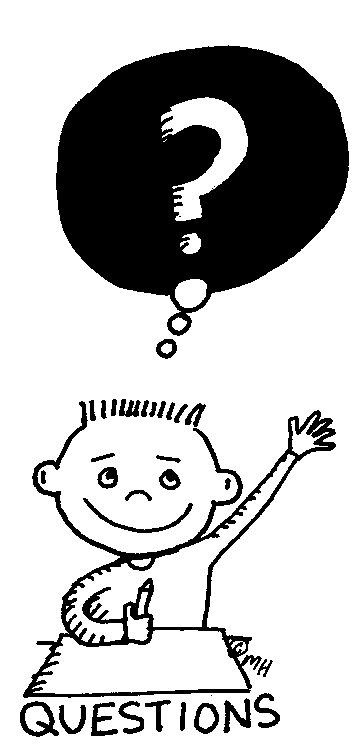